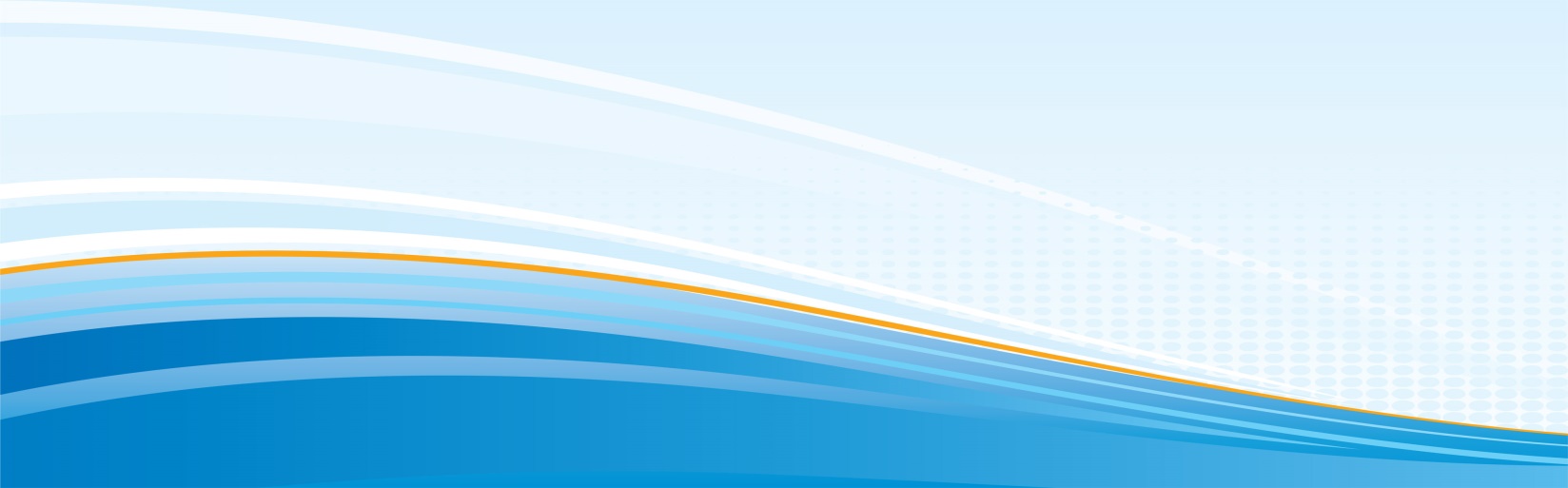 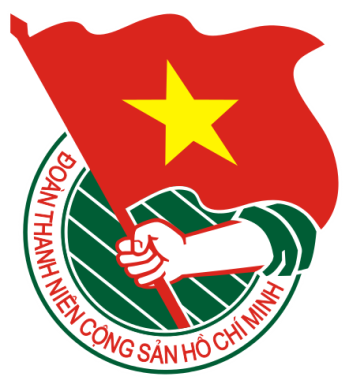 Tài liệu
SINH HOẠT CHI ĐOÀN
ĐOÀN THANH NIÊN CỘNG SẢN HỒ CHÍ MINH
THÁNG 7
2016
TỎA SÁNG ĐẠO LÝ “UỐNG NƯỚC NHỚ NGUỒN”


	








         


Đoàn viên thanh niên thăm tặng quà gia đình chính sách
NỘI DUNG CHÍNH
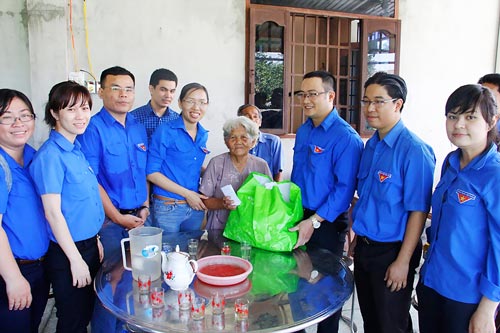 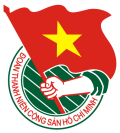 Truyền thống
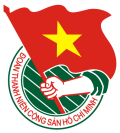 Tư tưởng
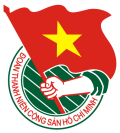 Thông tin thời sự
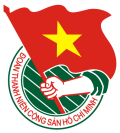 Góc nhìn trẻ
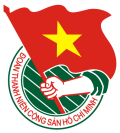 Sắc màu cơ sở
Trong sự nghiệp cách mạng vĩ đại do Đảng ta lãnh đạo nhằm giải phóng dân tộc, thống nhất Tổ quốc, làm nghĩa vụ quốc tế cao cả, xây dựng và bảo vệ Tổ quốc Việt Nam xã hội chủ nghĩa có biết bao ng­ười con của nhân dân ta đã anh dũng hy sinh, cống hiến x­ương máu, sức lực, tài sản và trí tuệ cho đất nư­ớc. Trải qua 2 cuộc kháng chiến chống xâm lược của dân tộc, hàng triệu người con ưu tú của Tổ quốc đã hy sinh hoặc cống hiến một phần thân thể của mình cho sự nghiệp cao cả của dân tộc, hàng trăm nghìn người vợ, người mẹ đã hiến dâng người chồng và nhiều người con cho Tổ quốc. 
	Để đền đáp một phần những cống hiến, hy sinh của đồng bào, chiến sĩ cả nước cho sự nghiệp cách mạng vẻ vang của dân tộc, ngày 16 tháng 2 năm 1947, Chủ tịch Hồ Chí Minh ký Sắc lệnh số 20/SL đặt “chế độ hưu bổng thương tật và tiền tuất tử sĩ”; từ đó đến nay đã trở thành một chính sách lớn của Đảng và Nhà nước ta. Ngày 27/7/1947 đại biểu của Tổng bộ Việt Minh, Trung ương Hội Phụ nữ cứu quốc, Trung ương Đoàn Thanh niên cứu quốc, Cục Chính trị Quân đội Quốc gia Việt Nam, Nha thông tin, tuyên truyền và một số địa phương đã
1 
THÁNG 7 
2016
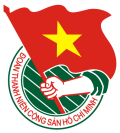 Tài liệu
SINH HOẠT CHI ĐOÀN
TỎA SÁNG ĐẠO LÝ “UỐNG NƯỚC NHỚ NGUỒN”

họp tại Đại Từ (Bắc Thái) để bàn về công tác thương binh, liệt sĩ, và thực hiện Chỉ thị của Hồ Chủ tịch chọn một ngày làm ngày “thương binh”. Sau khi cân nhắc về nhiều mặt, Hội nghị nhất trí đề nghị Trung ương lấy ngày 27/7/1947 làm ngày “thương binh toàn quốc”. Chiều 27/7/1947, một cuộc mít tinh quan trọng tổ chức tại huyện Đại Từ (Bắc Thái) có 2000 người tham gia. Ban Tổ chức ngày “thương binh toàn quốc” đã trịnh trọng đọc thư của Hồ Chủ tịch. Trong thư Người cho biết đã ủng hộ một chiếc áo lụa của Hội Phụ nữ gửi biếu Người, một tháng lương và một bữa ăn trưa của nhân viên trong Phủ Chủ tịch. Từ năm 1947, ngày “Thương binh” đã được tổ chức trọng thể thường kỳ hằng năm.
	Sau 9 năm kháng chiến, ngày 31 tháng 12 năm 1954 Bác Hồ đã đến làm lễ đặt vòng hoa ở Đài Liệt sĩ Ba Đình Hà Nội. Trong diễn từ tại buổi lễ, Người viết: "Hỡi các liệt sĩ. Ngày mai là năm mới, là ngày đồng bào và bộ đội mừng Chính phủ về Thủ đô. Trong lúc cả nước vui mừng thì mọi người đều thương tiếc các liệt sĩ đã hy sinh vì Tổ quốc, vì dân tộc. Tôi thay mặt nhân dân, Chính phủ và bộ đội kính cẩn nghiêng mình trước linh hồn bất diệt của các liệt sĩ… Một nén hương thanh. Vài lời an ủi" . 
	Với quan điểm khoa học và đầy tinh thần lạc quan "tàn nhưng không phế", Bác khuyên anh em thương binh: "Khi đã khôi phục sức khoẻ phải hăng hái tham gia công tác sản xuất để trở nên người công dân kiểu mẫu. Bác chúc các gia đình liệt sĩ trở thành những "gia đình cách mạng gương mẫu".
	Từ năm 1955, Đảng và Nhà nước ta quyết định đổi “Ngày Thương binh toàn quốc” thành “Ngày Thương binh - Liệt sĩ” để thể hiện đầy đủ hơn tình cảm, đạo lý, nghĩa vụ, trách nhiệm của Đảng, Nhà nước ta và các thế hệ người Việt Nam đối với những người đã cống hiến, hy sinh cho độc lập, tự do của Tổ quốc và hạnh phúc của nhân dân. Trước lúc đi xa, trong bản “Di Chúc” Người không quyên căn dặn “Đối với những người đã dũng cảm hy sinh một phần xương máu của mình (cán bộ, binh sĩ, dân quân, du kích, thanh niên xung phong…) Đảng, Chính phủ và đồng bào phải tìm mọi cách làm cho họ có nơi ăn chốn ở yên ổn, đồng thời  phải mở những lớp dạy nghề thích hợp với mỗi người để họ có thể dần dần “tự lực cánh sinh”. Đối với các liệt sĩ, mỗi địa phương (thành phố, làng xã) cần xây dựng vườn hoa và bia kỷ niệm ghi sự  hy sinh anh dũng của các liệt sĩ, để đời đời giáo dục tinh thần yêu nước cho nhân dân ta. Đối với cha, mẹ, vợ con (của thương binh và liệt sĩ) mà thiếu sức lao động và túng thiếu, thì chính quyền địa phương (nếu ở nông thôn thì chính quyền xã cùng hợp tác xã nông nghiệp) phải giúp đỡ họ có công việc làm ăn thích hợp, quyết không để họ đói rét”. 
	Thực hiện tư tưởng của Bác, Đảng, Nhà nước ta đã ban hành, bổ sung, sửa đổi nhiều văn bản pháp luật ưu đãi đối với người có công, khắc phục một số bất hợp lý, giải quyết một khối lượng lớn công việc do hậu quả của chiến tranh để lại, hình thành một hệ thống văn bản pháp quy có hiệu lực thực hiện thống nhất
2
THÁNG 7  
2016
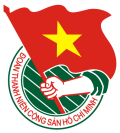 Tài liệu
SINH HOẠT CHI ĐOÀN
TỎA SÁNG ĐẠO LÝ “UỐNG NƯỚC NHỚ NGUỒN”

trong cả nước. Cùng với sự đổi mới của đất nước khi thực hiện công nghiệp hoá, hiện đại hoá, công tác ưu đãi người có công với cách mạng được Đảng, Nhà nước ta đặc biệt quan tâm. Nghị quyết đại hội Đảng lần thứ XI tiếp tục ghi nhận: "Thực hiện tiến bộ, công bằng xã hội trong từng bước và từng chính sách phát triển. Huy động mọi nguồn lực xã hội cùng Nhà nước chăm lo tốt hơn đời sống vật chất, tinh thần cho những người và gia đình có công với cách mạng". 
	Vấn đề ưu đãi người và gia đình có công với cách mạng đã trở thành nguyên tắc Hiến định và được ghi nhận trang trọng tại Điều 67 của Hiến pháp năm 1992: “Thương binh, bệnh binh, gia đình liệt sỹ được hưởng các chính sách ưu đãi của Nhà nước. Thương binh được tạo điều kiện phục hồi chức năng lao động, có việc làm phù hợp với sức khoẻ và đời sống ổn định. Những người và gia đình có công với nước được khen thưởng, chăm sóc”. Đến Hiến pháp sửa đổi năm 2013 quy định: “Nhà nước, xã hội tôn vinh, khen thưởng, thực hiện chính sách ưu đãi đối với người có công với nước”. Đây là điểm tiến bộ rất đáng ghi nhận so với Hiến pháp năm 1992, thể hiện truyền thống nhân văn cao đẹp của dân tộc ta.








	69 năm trôi qua, đạo lý “uống nước nhơ nguồn”, “đền ơn đáp nghĩa” của dân tộc ta càng được thắp sáng trong tâm trí mỗi người Việt Nam yêu nước, trở thành phong trào của toàn xã hội chăm lo đời sống vật chất và tinh thần đối với gia đình liệt sĩ, thương binh và các đối tượng chính sách. Các tầng lớp nhân dân trong cả nước, từ các cháu thiếu niên, nhi đồng đến người cao tuổi; từ các đơn vị, các doanh nghiệp ở mọi thành phần kinh tế; từ các cơ quan trường học, bệnh viện đến các đơn vị làm nhiệm vụ nơi biên giới, hải đảo xa xôi…đều có những việc làm nghĩa tình, thể hiện sự trân trọng và tôn vinh những người đã hy sinh xương máu hoặc một phần cơ thể cho độc lập, tự do của Tổ quốc và hạnh phúc của nhân dân. 
	Giữa những ngày “Tháng Bảy tri ân”, Tổ quốc ta, nhân dân ta đời đời nhớ ơn và ghi sâu công lao to lớn của các liệt sĩ, thương binh, những người có công với nước trong cuộc chiến đấu giải phóng dân tộc, bảo vệ Tổ quốc Việt Nam thân yêu.
(Theo Đại biểu nhân dân)
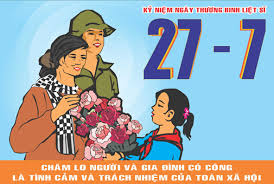 3
THÁNG 7  
2016
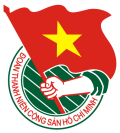 Tài liệu
SINH HOẠT CHI ĐOÀN
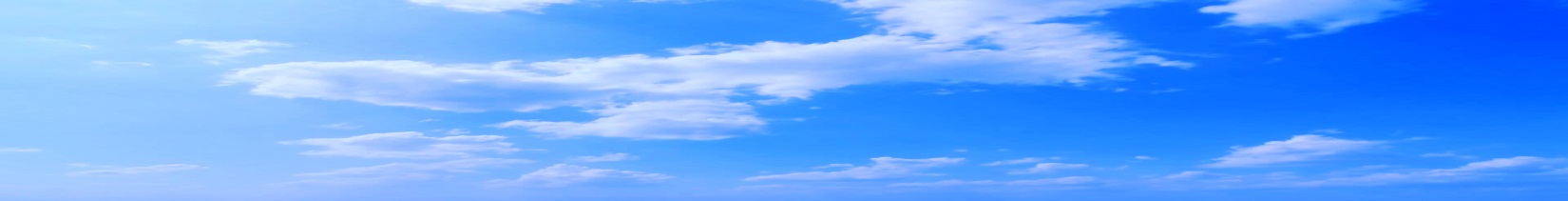 TƯ TƯỞNG
Nhiệt huyết cần đi đôi với tỉnh táo
Những chuyện “bất thường”
	Liên tiếp các ngày nghỉ cuối tuần gần đây, các đối tượng xấu “phát động” những chương trình được gọi là “xuống đường vì môi trường”, “chọn cá không chọn thép”. Trên nhiều trang mạng xã hội, những người này tung ra những chương trình đầy lời dụ dẫn ma mị, lừa phỉnh người dân, hô hào một cuộc “tổng biểu tình”, “xuống đường bảo vệ môi trường biển Việt Nam, bảo vệ sự sống cho chính chúng ta và gia đình”… Những âm mưu, luận điệu ấy không dừng ở chuyện môi trường mà còn dần “bẻ lái” sang nhằm vào cuộc bầu cử đại biểu Quốc hội khóa XIV và đại biểu Hội đồng nhân dân các cấp nhiệm kỳ 2016 - 2021 cùng một số sự kiện khác. Họ hô hào, kích động tuần hành gắn với phản đối, tẩy chay bầu cử. Đây đó, còn có cả những “khuyến nghị” đòi môi trường sạch, “bầu cử minh bạch” bằng các tâm thư gửi ra nước ngoài, thỉnh cầu các nguyên thủ, nghị sĩ nước ngoài… 
	Việt Nam là một quốc gia biển, mỗi ngày có hơn 2 triệu người dân làm ăn trên biển. Trước sự cố môi trường nghiêm trọng lần đầu xảy ra, lẽ đương nhiên những người dân yêu nước, yêu lao động, yêu môi trường phải bày tỏ sự lo lắng, bất an. Sự bức xúc, nghi ngờ, thái độ phản ứng gay gắt trước những sai phạm trong xả thải công nghiệp cũng là chính đáng. Thế nên, không phải không có những người suy nghĩ giản đơn rằng việc tuần hành, xuống đường vì môi trường là điều nên làm.
	Song nếu nhìn rộng hơn, nghĩ sâu hơn thì những gì mới diễn ra không đơn giản như vậy. Trước hết hãy xem những người kêu gọi xuống đường nói gì, làm gì? Nếu vì môi trường thực sự thì tại sao phải đưa ra những khẩu hiệu như: “Cá cần nước sạch, dân cần minh bạch”, “dân cần chính quyền sạch”, “Hãy hành động trước khi mất nước”...Trắng trợn hơn, họ đổ lỗi câu chuyện môi trường là do thể chế, do sự lãnh đạo của Đảng; bịa đặt chính quyền “im lặng” trước hiểm họa, bao che lợi ích nước ngoài. Câu chuyện cá chết đã được lái sang vấn đề chính trị một cách đầy thâm hiểm mà mục đích không có gì khác là nhằm gây hoang mang, chia rẽ, làm suy giảm lòng tin của nhân dân vào Đảng, Nhà nước. Những cuộc tụ tập dưới khẩu hiệu “vì môi trường” đã bị nhuốm màu bởi những mưu đồ đen tối.
Hãy cảnh giác
	Nhân đây, cũng phải nhắc lại sự việc mới là Công an tỉnh Hà Tĩnh và Công an tỉnh Quảng Bình đã phát hiện, đấu tranh, khai thác 2 đối tượng có hành vi thu thập thông tin, hình ảnh để tán phát trên internet nhằm kích động người dân tuần hành.
4
THÁNG 7  
2016
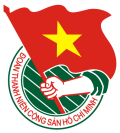 Tài liệu
SINH HOẠT CHI ĐOÀN
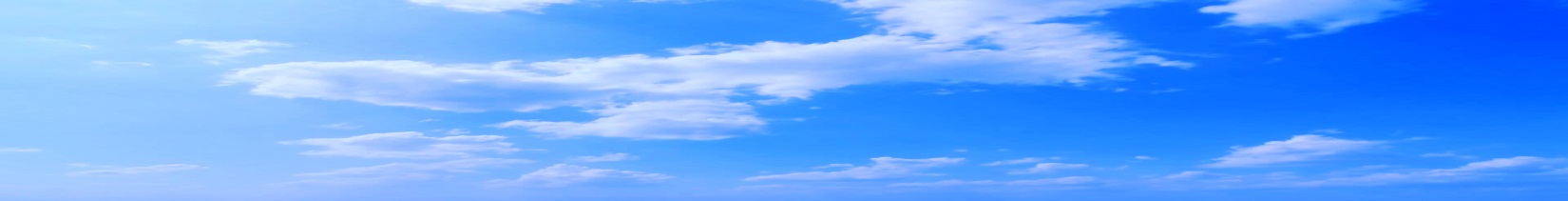 TƯ TƯỞNG
Nhiệt huyết cần đi đôi với tỉnh táo
Trong đó, đối tượng Trương Minh Tam, trú tại huyện Đông Anh, TP Hà Nội khai nhận, đã tham gia phong trào "Con đường Việt Nam", thường thu thập thông tin các vụ việc "nhạy cảm" về chính trị để tán phát trên facebook "Con đường Việt Nam". Thực hiện chỉ đạo của số kẻ cầm đầu phong trào "Con đường Việt Nam", chiều 26-4-2016, Trương Minh Tam vào khu công nghiệp Formosa, Hà Tĩnh quay phim, chụp hình, phỏng vấn làm phóng sự, tán phát lên các trang mạng xấu để kích động người dân tụ tập, tuần hành. Tam còn khai thường xuyên được "Con đường Việt Nam" hỗ trợ, trả lương để hoạt động. Ngoài Tam, đối tượng Chu Mạnh Sơn trú ở Yên Thành, Nghệ An khi bị tạm giữ cũng khai nhận, Sơn được nhiều cá nhân, tổ chức phản động trong ngoài nước liên hệ, trong đó tổ chức phản động "Việt Tân" tại Mỹ lôi kéo; là thành viên nhóm "Việt Tân tương trợ" trên mạng xã hội facebook. Ngày 30-4-2016, Chu Mạnh Sơn cùng một số đối tượng đón xe khách vào Quảng Bình thu thập thông tin, hình ảnh quần chúng nhân dân tụ tập gửi cho các đối tượng để tán phát trên các trang mạng phản động nhằm xuyên tạc, gây kích động. 
	Đây không phải là lần đầu tiên âm mưu, thủ đoạn kích động tuần hành, tụ tập để chống phá Đảng, Nhà nước của các thế lực thù địch bị phát hiện. Một báo cáo của cơ quan an ninh (Bộ Công an) cho biết: Từ năm 2005 đến nay, một số tổ chức NGO có liên quan trực tiếp tới dân chủ và “hoạt động lật đổ” như Quỹ Dân chủ quốc gia (NED), Viện Dân chủ quốc gia (IRI), Trung tâm đoàn kết lao động quốc tế Mỹ (ACILS), Viện quốc tế Đảng cộng hòa… đã vào Việt Nam nhằm “dựng lên các nhóm chính trị, tổ chức dân sự, các phong trào nhằm tạo dựng lực lượng chính trị trước các cuộc bầu cử, chuẩn bị cho việc xuống đường, biểu tình, tổng đình công… gây sức ép với Đảng và Chính phủ, tiến tới thay đổi chế độ XHCN ở Việt Nam”. 
	Theo cơ quan chức năng, tổ chức phản động Việt Tân và các tổ chức phản động khác từng đưa lực lượng từ Việt Nam sang Thái Lan, Ma-lai-xi-a huấn luyện về phương thức lật đổ theo kiểu “cách mạng màu”, “đấu tranh bất bạo động”. Ngay tại TP Hồ Chí Minh, chúng từng mở 4 khóa huấn luyện cho hàng chục trí thức, sinh viên, hình thành các nhóm và chi bộ “Việt Tân” từ trước năm 2012. Trong đó, Hội dân oan chuyên móc nối, lôi kéo những người khiếu kiện, phát triển lực lượng ở các khu công nghiệp lớn. Các thế lực phản động cũng đã tổ chức nhiều đợt thu thập chữ ký vào thỉnh nguyện thư với qui mô lớn gửi chính quyền Mỹ. Từ sau Đại hội XI của Đảng, cơ quan công an đã thu được nhiều bằng chứng xác thực về âm mưu của Việt Tân và các tổ chức phản động lợi dụng các
5
THÁNG 7  
2016
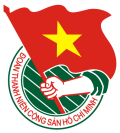 Tài liệu
SINH HOẠT CHI ĐOÀN
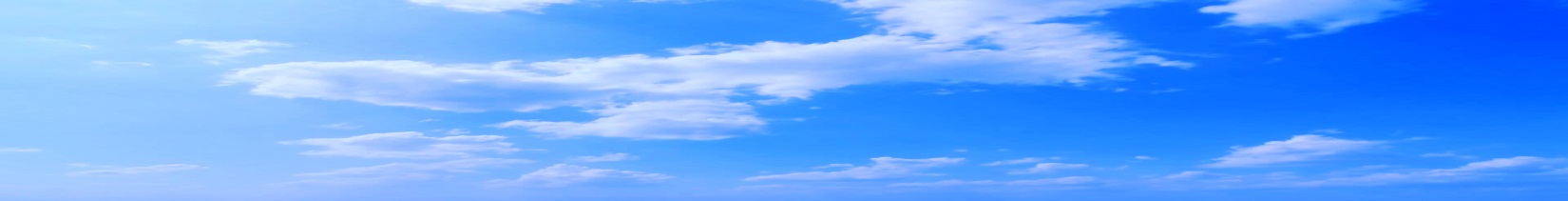 TƯ TƯỞNG
Nhiệt huyết cần đi đôi với tỉnh táo
cuộc biểu tình “phản đối Trung Quốc” để tập dượt “cách mạng sắc màu” ở Việt Nam. Thực tế đó cho thấy mỗi người dân cần cảnh giác, không nên chủ quan, vô hình trung tiếp tay cho những âm mưu đen tối ấy.

Những bài học chưa cũ
	Nhân việc các trang mạng đang liên tục kích động “tổng biểu tình vì môi trường”, thiết nghĩ cần nhắc lại những gì đã diễn ra vào tháng 5-2014, sau sự kiện Trung Quốc đưa giàn khoan Hải Dương 981 vào hoạt động trong vùng đặc quyền kinh tế và thềm lục địa của nước ta. Thời điểm đó, lợi dụng sự bức xúc, lòng yêu nước của đồng bào cả nước, các tổ chức phản động đã lôi kéo người dân tụ tập, gây ra các cuộc tuần hành ở nhiều tỉnh, thành. Không dừng ở lại đó, dưới sự kích động của chúng, các cuộc tuần hành dần chuyển sang quá khích, đập phá tài sản, máy móc của các doanh nghiệp, thậm chí xảy ra nạn trộm cắp, hôi của. Đã xảy ra chết người, bị thương nhiều người, hàng trăm doanh nghiệp bị ảnh hưởng, hoạt động của một số doanh nghiệp bị gián đoạn, hàng nghìn lao động Việt Nam bị mất việc làm. Số tiền bồi thường thiệt hại cho các doanh nghiệp rất lớn, chỉ riêng hãng bảo hiểm PVI đã phải chi trả đến hàng triệu USD. Sự việc còn ảnh hưởng không nhỏ đến môi trường đầu tư, làm giảm dòng vốn FDI vào Việt Nam. Phải bằng nỗ lực, sự chủ động, tích cực của Đảng, Nhà nước ta trong việc tháo gỡ khó khăn, hỗ trợ các doanh nghiệp thiệt hại, tình hình mới ổn định trở lại. Các nhà đầu tư, các cơ quan ngoại giao và đại diện nhiều nước, vùng lãnh thổ: Hoa Kỳ, Singapore, Đài Loan… đã đánh giá cao cách xử lý tích cực, hiệu quả của Việt Nam.
	Sự việc còn để lại nhiều bài học cay đắng đối với không ít người do chủ quan, đơn giản hoặc mù quáng nghe lời kẻ xấu kích động mà “nhúng chàm”. Như ở quận Thủ Đức, TP Hồ Chí Minh, 10 thanh niên trẻ, tuổi từ 17 đến 29 khi bị kích động đã gây rối, đập phá tài sản tại KCX Linh Trung II; thậm chí dùng gạch, đá, bom xăng ném và dùng xe mô-tô đâm các chiến sĩ công an đang làm nhiệm vụ bị thương. Các đối tượng này đã bị xử phạt tù giam. Hay như tại Hà Tĩnh, sáng ngày 13-5-2014, các đối tượng Bùi Ngọc Cường (là công nhân nhà máy xử lý nước sạch thuộc Dự án Formosa, Khu kinh tế Vũng Áng) đã bàn bạc với Nguyễn Văn Thắng, Nguyễn Văn Thương và Bùi Ngọc Oanh đi tuần hành. Các đối tượng này đã in băng rôn, khẩu hiệu, dùng loa kích động đám đông tham gia tụ tập, gây rối trên công trường Formosa.
6
THÁNG 7  
2016
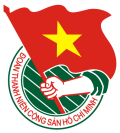 Tài liệu
SINH HOẠT CHI ĐOÀN
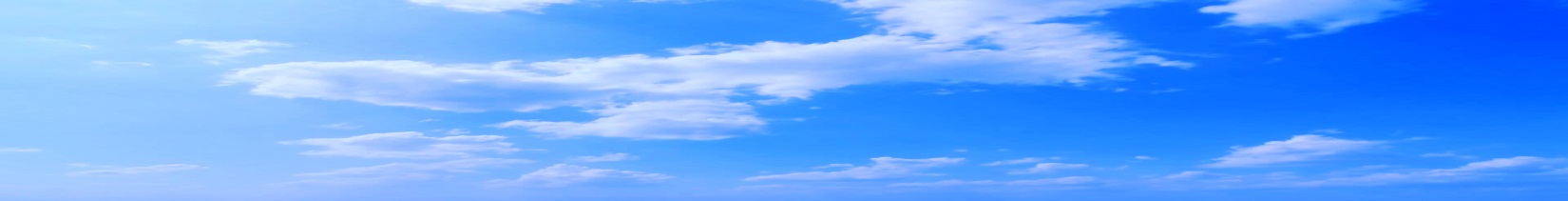 TƯ TƯỞNG
Nhiệt huyết cần đi đôi với tỉnh táo
Mặc dù các lực lượng chức năng như Công an, Biên phòng đã giải thích, ngăn cản và yêu cầu giải tán, nhưng các đối tượng vẫn không chấp hành, tiếp tục gây mất trật tự trị an, làm ách tắc giao thông trong nhiều giờ liền tại khu vực nói trên và còn có hành vi chống người thi hành công vụ. Sự việc đã khiến 3 công nhân nước ngoài thiệt mạng, hàng chục công nhân khác bị thương; nhiều vụ hôi của, trộm cắp xảy ra và nhiều công trình, nhà cửa, tài sản khác bị phá hủy. Sau đó, các đối tượng đã bị tòa án tuyên phạt 2 tội Gây rối trật tự công cộng và Chống người thi hành công vụ theo điều 245 và điều 275 Bộ luật hình sự. Nhiều đối tượng đã phải trải qua những ngày đầy ăn năn, hối hận trong nhà giam. Đó là những câu chuyện đau lòng không thể lãng quên.
	Trước những âm mưu, thủ đoạn lôi kéo người dân tụ tập, tuần hành hiện nay, chúng ta cần phải tỉnh táo, cảnh giác, đề cao trách nhiệm công dân, không tham gia, ủng hộ những lời kêu gọi, tiếp tay cho kẻ xấu, làm mất an ninh chính trị, trật tự an toàn xã hội, không để kẻ xấu lợi dụng làm phức tạp tình hình nhằm phá hoại cuộc bầu cử hoặc gây ra các sự cố gây rối, phá hoại như cách đây 2 năm. 
	Tin rằng, kết quả các cuộc điều tra, xác minh sự cố môi trường hiện đang được triển khai khẩn trương sẽ sớm được công bố cùng những giải pháp khắc phục triệt để, xử lý nghiêm minh. Điều quan trọng lúc này là sự chung tay của cả cộng đồng, cùng chính quyền tháo gỡ khó khăn, giúp ngư dân ổn định sản xuất; đồng thuận để giữ ổn định chính trị, trật tự an toàn xã hội và cuộc sống bình yên của mỗi người dân Việt Nam. 
	Thay cho lời kết, chúng tôi xin được trích một đoạn trong bài viết của nguyên Phó thủ tướng Vũ Khoan, được viết ngay sau khi xảy ra những vụ tuần hành, tụ tập gây rối vào tháng 5-2014: “Sức mạnh dân tộc bị suy yếu chỉ có lợi cho những người muốn thấy một nước Việt Nam yếu và chia rẽ. Đó là chưa kể một số kẻ mưu toan "đục nước béo cò", lợi dụng nhiệt huyết của các tầng lớp nhân dân để phục vụ cho những tính toán riêng của họ. Nói tóm lại, tình hình càng phức tạp chúng ta càng cần phải vận dụng nhuần nhuyễn những truyền thống, những bài học lớn đã thu lượm được trong suốt chiều dài lịch sử từ ngày Nhà nước Việt Nam mới ra đời đến nay. Dũng khí cần song hành với mưu lược, nhiệt huyết cần đi đôi với sự tỉnh táo, có trái tim nóng chưa đủ, mà cần có cái đầu lạnh”.
(Nguyễn Minh)
7
THÁNG 7  
2016
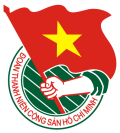 Tài liệu
SINH HOẠT CHI ĐOÀN
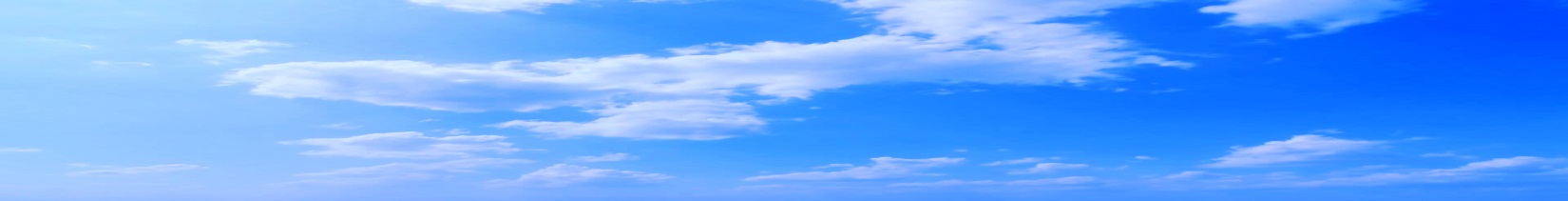 TRUYỀN THỐNG
TRI ÂN - TRÁCH NHIỆM, NGHĨA TÌNH
Hằng năm, gần tới dịp kỷ niệm Ngày Thương binh-Liệt sĩ (27-7), các đơn vị quân đội, các cấp, ngành, tổ chức, đoàn thể xã hội… lại đẩy mạnh hoạt động “Đền ơn đáp nghĩa”, tri ân người có công (NCC) bằng nhiều hoạt động thiết thực, thể hiện đạo lý “Uống nước nhớ nguồn” của dân tộc, góp phần giáo dục truyền thống, nhất là đối với thế hệ trẻ.
Chính sách ưu đãi NCC luôn có vị trí quan trọng trong hệ thống chính sách an sinh xã hội của Đảng và Nhà nước ta. Nhiều nghị quyết, sắc lệnh, pháp lệnh, chỉ thị, thông tư… của Đảng, Nhà nước, Bộ Lao động, Thương binh và Xã hội, Bộ Quốc phòng… về công tác thương binh, liệt sĩ, chăm lo NCC với cách mạng được ban hành, đã đáp ứng yêu cầu thực tiễn của phong trào “Đền ơn đáp nghĩa”, giải quyết chế độ chính sách ưu đãi đối với NCC. Sự quan tâm chăm lo đó là nhân tố quan trọng động viên, khích lệ tinh thần và góp phần bảo đảm, cải thiện đời sống cho NCC và gia đình có công với cách mạng.












	

	
Ảnh minh họa

	Cùng với các chủ trương, chính sách đãi ngộ của Đảng, Nhà nước, công tác chăm sóc NCC những năm qua còn huy động được tiềm năng to lớn của cộng đồng. Phong trào toàn dân chăm sóc thương binh, gia đình liệt sĩ đã phát triển thành 5 chương trình: Nhà tình nghĩa; Quỹ “Đền ơn đáp nghĩa”; sổ tiết kiệm tình nghĩa; chăm sóc thương binh nặng, bố mẹ liệt sĩ già yếu, cô đơn, con liệt sĩ mồ
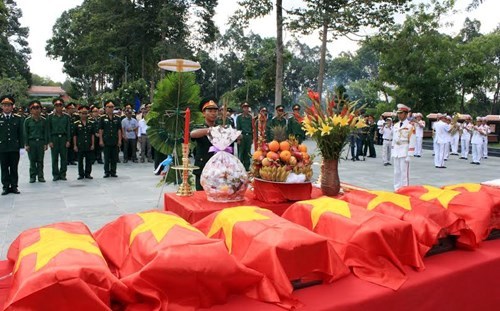 8
THÁNG 7  
2016
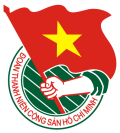 Tài liệu
SINH HOẠT CHI ĐOÀN
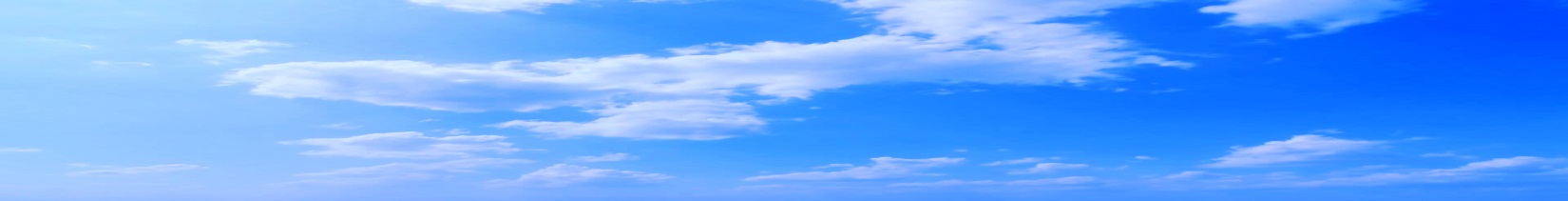 TRUYỀN THỐNG
TRI ÂN - TRÁCH NHIỆM, NGHĨA TÌNH
côi; phụng dưỡng Bà mẹ Việt Nam anh hùng. Đặc biệt, trong điều kiện kinh tế-xã hội đất nước còn nhiều khó khăn, song nguồn kinh phí của Nhà nước để thực hiện các chính sách ưu đãi NCC với cách mạng vẫn được quan tâm bảo đảm và tăng dần hằng năm.
	Cùng với thành quả đạt được, chúng ta cũng thẳng thắn nhìn nhận, công tác chăm sóc NCC vẫn còn những tồn tại, hạn chế, như: Một số chính sách ưu đãi, hỗ trợ nhà ở, việc làm cho NCC chưa đáp ứng được nhu cầu; việc tìm kiếm, xác định danh tính hài cốt liệt sĩ còn thiếu thông tin chưa đáp ứng được mong mỏi của thân nhân liệt sĩ; một bộ phận nhỏ NCC vẫn chưa được xác nhận nên chưa được thụ hưởng các chế độ ưu đãi…
	Để công tác “Đền ơn đáp nghĩa” đạt hiệu quả thiết thực, tạo sức lan tỏa sâu rộng hơn, trước hết cần đẩy mạnh công tác tuyên truyền chủ trương, chính sách đối với NCC theo quy định tại Pháp lệnh Ưu đãi NCC với cách mạng và Chỉ thị số 02/CT-TTg của Thủ tướng Chính phủ về tăng cường chỉ đạo thực hiện chính sách NCC với cách mạng. Các ngành chức năng, các địa phương, đơn vị chủ động xây dựng, thực hiện tốt kế hoạch hoạt động “Đền ơn đáp nghĩa” bằng nhiều nội dung, hình thức phong phú, thiết thực, đồng thời chủ động phối hợp rà soát, giải quyết những vướng mắc, tồn đọng sau chiến tranh; tăng cường kiểm tra, giám sát việc thực hiện chế độ chính sách đối với NCC với cách mạng, bảo đảm chặt chẽ, đúng quy định, không để xảy ra sai sót, tiêu cực.
	Cùng với thực hiện đúng, đủ, kịp thời các chế độ, chính sách của Đảng, Nhà nước đối với NCC, việc đẩy mạnh hơn nữa chủ trương xã hội hóa, phát huy sức mạnh tổng hợp của các cấp, ngành, đơn vị, địa phương, doanh nghiệp, huy động nhiều nguồn lực chăm sóc NCC có ý nghĩa rất quan trọng. Đặc biệt, cần linh hoạt, sáng tạo trong việc vận động, huy động và tổ chức thực hiện các phong trào “Đền ơn đáp nghĩa”, chăm sóc toàn diện NCC phù hợp với thực tế địa phương và hoàn cảnh của từng đối tượng.
	Chung tay góp sức chăm lo chu đáo NCC với cách mạng không chỉ là nhiệm vụ của các cơ quan, bộ, ngành chức năng, mà là trách nhiệm, nghĩa tình của mỗi người, mỗi tổ chức, cơ quan, đơn vị và toàn xã hội, qua đó góp phần nhân lên nét đẹp truyền thống, đạo lý “Uống nước nhớ nguồn”, “Đền ơn đáp nghĩa” của dân tộc, đồng thời thể hiện sâu sắc trách nhiệm, nghĩa tình tri ân, tình cảm trân trọng, biết ơn của thế hệ hôm nay với những người đã cống hiến, hy sinh vì độc lập, tự do của Tổ quốc.

(Tiến Minh)
9
THÁNG 7  
2016
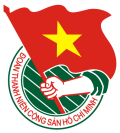 Tài liệu
SINH HOẠT CHI ĐOÀN
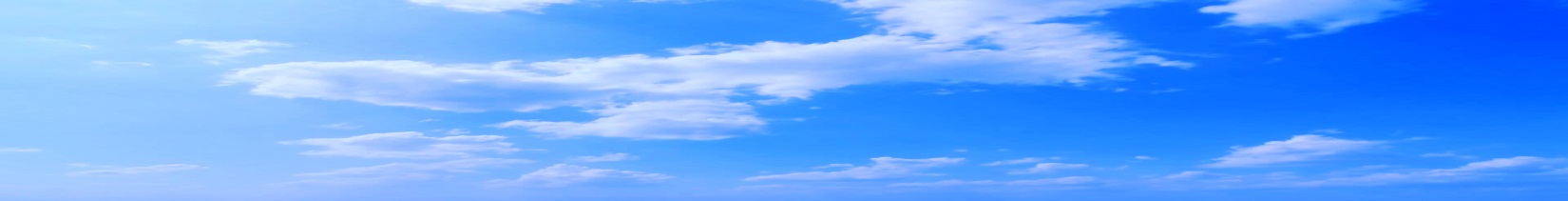 THÔNG TIN THỜI SỰ
Chiến dịch thanh niên tình nguyện hè 2016
	
	Với chủ đề: “Tuổi trẻ chung tay xây dựng nông thôn mới và văn minh đô thị”, Chiến dịch thanh niên tình nguyện hè 2016 diễn ra từ 01/6 đến 31/8/2016 và chọn tháng 7/2016 là “Tháng cao điểm của Chiến dịch”. Sau Lễ ra quân triển khai Chiến dịch, các cấp bộ Đoàn và tuổi trẻ cả nước tích cực, xung kích thực hiện nhiều phong trào, hoạt động ý nghĩa, thiết thực, tạo sức lan tỏa trong tuổi trẻ cả nước. Sau 1 tháng triển khai, một số kết quả như sau:

* Chương trình “Tiếp sức mùa thi”
	- Chương trình diễn ra cao điểm từ ngày 28/6 đến ngày 05/7/2016. Có 63/63 tỉnh, thành đoàn thành lập các đội hình thanh niên tình nguyện tham gia hỗ trợ thí sinh và người nhà thí sinh trong kỳ thi trung học phổ thông quốc gia và tuyển sinh đại học, cao đẳng năm 2016. 
	- Tính đến hết ngày 01/7/2016, cả nước thành lập được 1.984 đội hình thanh niên tình nguyện “Tiếp sức mùa thi” với 74.499 tình nguyện viên tham gia; hỗ trợ 15.000 áo thun, 15.000 mũ, 710 dù che cho tình nguyện viên, 30.000 cẩm nang tư vấn, 8.000 thùng nước uống; cung cấp 72.223 suất ăn giá rẻ, miễn phí; giới thiệu 76.365 nhà trọ giá rẻ, miễn phí; tặng 72.072 cẩm nang, bản đồ, 30.094 vé xe buýt miễn phí và 4,1 tỷ đồng cho công tác tổ chức chương trình.
 * Chiến dịch sinh viên tình nguyện “Mùa hè xanh”
	Theo thống kê của 21/67 đơn vị gửi báo cáo về chiến dịch sinh viên tình nguyện “Mùa hè xanh”, kết quả triển khai chiến dịch như sau:
	- Tuần 3 (18/6-24/6/2016): có 347 đội hình với 30.801 thanh niên tình nguyện của 125 trường cao đẳng, đại học, 63 cơ sở giáo dục nghề nghiệp hệ trung cấp tham gia thực hiện các hoạt động “Mùa hè xanh” tại 1.680 xã, phường, thị trấn.
	- Tuần 4 (25/6-01/7/2016): có 701 đội hình, 23.253 thanh niên tình nguyện của 92 trường cao đẳng, đại học, 24 cơ sở giáo dục nghề nghiệp hệ trung cấp tham gia thực hiện các hoạt động “Mùa hè xanh” tại 988 xã, phường, thị trấn.
* Chiến dịch tình nguyện “Hoa phượng đỏ”
	Theo thống kê của 25/63 đơn vị gửi báo cáo về chiến dịch tình nguyện “Hoa phượng đỏ”, kết quả triển khai chiến dịch như sau:
	- Tuần 3 (18/6-24/6/2016): có 419 đội hình “Hoa phượng đỏ” với 26.158 học sinh của 344 trường THPT, Trung tâm GDTX tham gia.
	- Tuần 4 (25/6-01/7/2016): có 552 đội hình với 19.704 học sinh của 472 trường trung học phổ thông, trung tâm giáo dục thường xuyên tham gia.
10
THÁNG 7  
2016
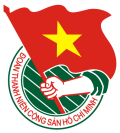 Tài liệu
SINH HOẠT CHI ĐOÀN
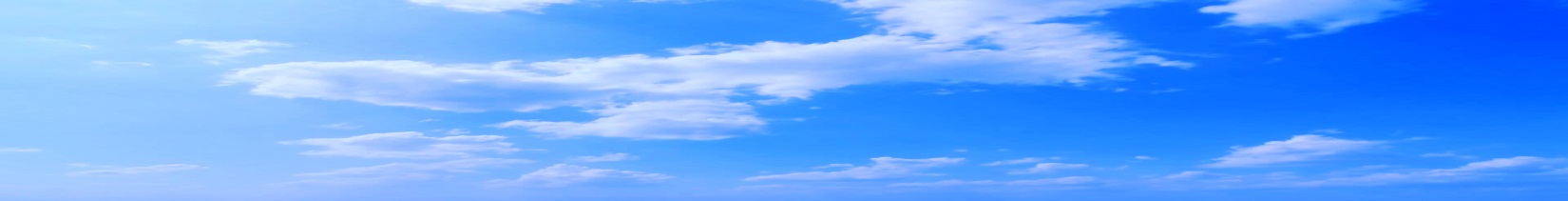 THÔNG TIN THỜI SỰ
Chiến dịch thanh niên tình nguyện hè 2016
	
* Chiến dịch tình nguyện “Kỳ nghỉ hồng”
	- Theo thống kê của 19/65 đơn vị gửi báo cáo về chiến dịch tình nguyện “Kỳ nghỉ hồng”, kết quả triển khai chiến dịch “Kỳ nghỉ hồng” như sau:
	- Tuần 3 (18/6-24/6/2016): có 220 đội hình với 6.788 thanh niên tham gia thực hiện.
	- Tuần 4 (25/6-01/7/2016): có 337 đội hình với 8.608 thanh niên tình nguyện tham gia thực hiện; 38/65 tỉnh, thành đoàn, đoàn trực thuộc gửi đăng ký thực hiện các hoạt động trong chiến dịch tình nguyện “Kỳ nghỉ hồng”; có 36/65 đơn vị gửi đăng ký triển khai “Ngày thứ bảy tình nguyện”.









* Chiến dịch tình nguyện “Hành quân xanh”
	Theo thống kê của 18/67 đơn vị gửi báo cáo về chiến dịch tình nguyện “Hành quân xanh”, kết quả triển khai chiến dịch tình nguyện “Hành quân xanh” như sau:
	- Tuần 3 (18/6 - 24/6/2016):  có 139 đội hình với 7.027 thanh niên tình nguyện tham gia thực hiện các hoạt động “Hành quân xanh”.
	- Tuần 4 (25/6 - 01/7/2016): có 280 đội hình, 15.851 thanh niên tình nguyện tham gia thực hiện các hoạt động “Hành quân xanh”.
* Chiến dịch “Hãy làm sạch biển” giai đoạn 2
	Chiến dịch “Hãy làm sạch biển” giai đoạn 2 do Trung tâm Tình nguyện quốc gia - Trung ương Đoàn TNCS Hồ Chí Minh, Trung tâm tin tức VTV24 - Đài Truyền hình Việt Nam phối hợp thực hiện sẽ được thực hiện từ tháng 6/2016 đến tháng 6/2019 tại 28 tỉnh, thành ven biển.
	Trong ngày phát động cấp toàn quốc Chiến dịch (ngày 19/6/2016), cả nước có 17.490 đoàn viên, thanh niên, sinh viên, học sinh và 8.767 bộ đội biên phòng tham gia thu dọn 627 km bờ biển; tặng 100 thùng rác, 3.920 suất quà trị giá gần 2,2 tỷ đồng cho 3.820 học sinh và ngư dân có hoàn cảnh khó khăn.
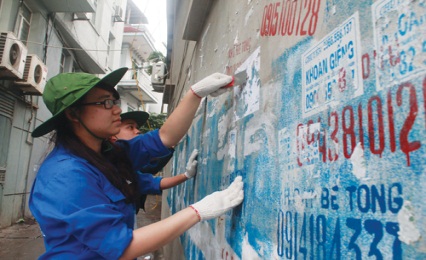 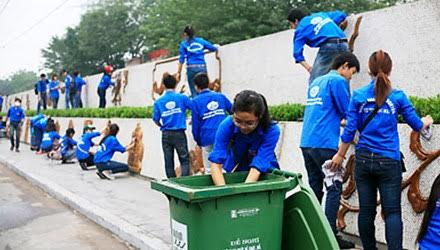 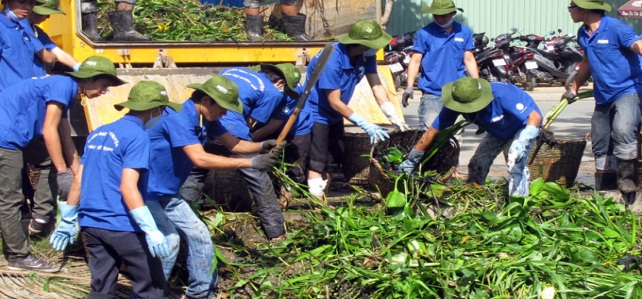 11
THÁNG 7  
2016
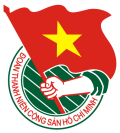 Tài liệu
SINH HOẠT CHI ĐOÀN
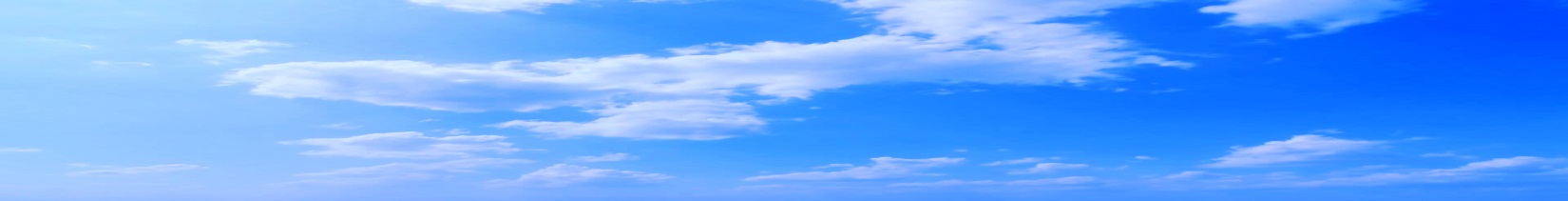 THÔNG TIN THỜI SỰ
Tăng cường đảm bảo an toàn cho các đội hình thực hiện chiến dịch Thanh niên tình nguyện Hè 2016
	--------------------

	Thực hiện Kế hoạch tổ chức chiến dịch Thanh niên tình nguyện Hè 2016; nhằm tăng cường bảo đảm an toàn cho các đội hình thanh niên, sinh viên tình nguyện tham gia thực hiện chiến dịch Thanh niên tình nguyện Hè 2016, Ban Bí thư Trung ương Đoàn đề nghị các tỉnh, thành đoàn, đoàn trực thuộc nghiêm túc triển khai một số nội dung, cụ thể như sau:
	1. Rà soát các đội hình thanh niên tình nguyện đang hoạt động tại địa phương; nắm rõ số lượng, thành phần, thời gian, địa bàn, nội dung và phương thức hoạt động của các đội hình.  
	2. Báo cáo cấp ủy, chính quyền về các hoạt động tình nguyện; chỉ đạo Đoàn Thanh niên địa phương phối hợp với tổ chức Đoàn nơi cử các đội hình đi tình nguyện, giữ mối liên hệ chặt chẽ với người phụ trách, quán triệt các tình nguyện viên nêu cao ý thức chấp hành kỷ luật trong quá trình tình nguyện để tránh những tai nạn đáng tiếc có thể xảy ra.
	3. Đảm bảo an toàn tuyệt đối về người và tài sản cho các đội hình tình nguyện, trong đó tập trung: an toàn giao thông khi đi lại, không sinh hoạt ở các địa điểm nguy hiểm: gần sông, suối, ao, hồ, vách núi… và trong điều kiện thời tiết xấu (mưa giông, lũ quét...). 
	Ban Bí thư Trung ương Đoàn đề nghị các tỉnh, thành đoàn, đoàn trực thuộc triển khai thực hiện các nội dung trên. 

(Theo Công văn Số  7599 -CV/TWĐTN-TNTH ngày 04/7/2016 của Ban Bí thư  TW Đoàn)
12
THÁNG 7  
2016
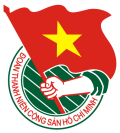 Tài liệu
SINH HOẠT CHI ĐOÀN
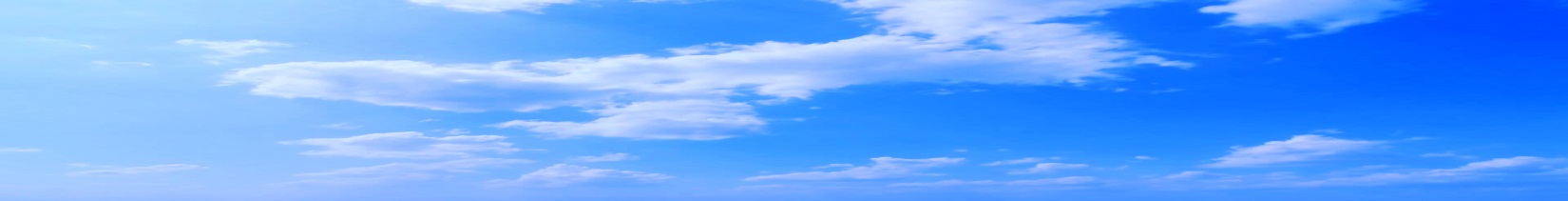 THÔNG TIN THỜI SỰ
NHỮNG SỰ KIỆN, HOẠT ĐỘNG LỚN CỦA TRUNG ƯƠNG ĐOÀN THÁNG 7/2016
13
THÁNG 7  
2016
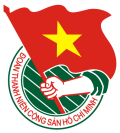 Tài liệu
SINH HOẠT CHI ĐOÀN
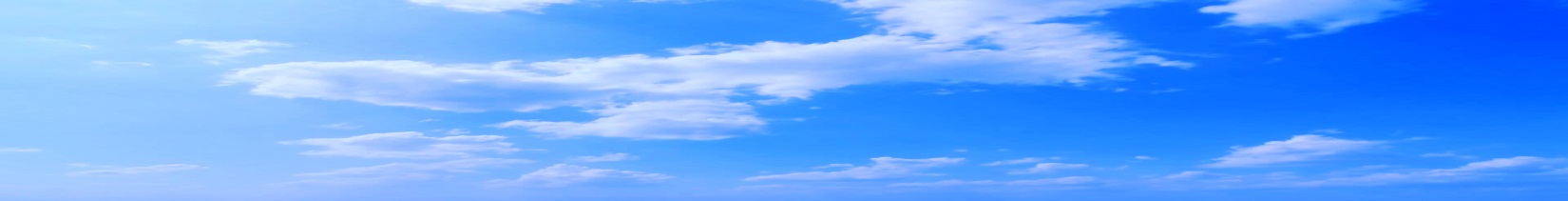 GÓC NHÌN TRẺ
Để thanh niên luôn vững vàng trước những chiêu trò lôi kéo, 
kích động chống phá
Thanh niên là một bộ phận quan trọng, là vốn quý và thế mạnh trong chiến lược phát triển đất nước. Tuy nhiên, do đặc điểm tâm lý lứa tuổi và một phần do hạn chế về nhận thức, thanh niên là đối tượng trọng điểm để các thế lực thù địch, phản động mua chuộc, lôi kéo, kích động…, nhằm thực hiện chiến lược “diễn biến hòa bình”, chống phá sự nghiệp cách mạng của Đảng và nhân dân ta.
Các thế lực phản động, cơ hội, chống đối chính trị… luôn triệt để lợi dụng đặc điểm tâm lý nhạy cảm, ham tiếp cận cái mới, thích tự do, tự khẳng định mình… của thanh niên, trong khi vốn sống và nhận thức chính trị-xã hội của họ còn hạn chế, để dụ dỗ, lôi kéo, tiêm nhiễm bằng cả vật chất và văn hóa, lối sống thực dụng, ngoại lai. Đồng thời, họ cũng lợi dụng những sơ hở, buông lỏng trong công tác quản lý, hoặc một bộ phận thanh niên đua đòi theo trào lưu, lối sống thực dụng, đòi xét lại quá khứ…, để lôi kéo, kích động, tập hợp thanh niên tham gia, hòng gây mất an ninh trật tự, chống đối chính quyền.

	








	Tiến trình lịch sử và thực tiễn cách mạng Việt Nam cho thấy, hơn 86 năm qua, từ khi Đảng Cộng sản Việt Nam ra đời và hơn 85 năm, từ khi Đoàn Thanh niên Cộng sản Hồ Chí Minh được thành lập (26-3-1931) đến nay, thanh niên Việt Nam luôn kiên định phấn đấu vì mục tiêu độc lập dân tộc gắn liền với CNXH. Thanh niên có vai trò rất quan trọng, là lực lượng nòng cốt trong các cuộc đấu tranh giải phóng dân tộc, bảo vệ Tổ quốc và trong thời kỳ đổi mới, xây dựng đất nước; luôn trọn niềm tin với Đảng, trân trọng, bảo vệ và tiếp nối xứng đáng truyền thống hào hùng của Đảng và dân tộc, của thế hệ cha anh; nêu cao lòng yêu nước, yêu chủ nghĩa xã hội; có ý thức, trách nhiệm, nhiệt huyết xây dựng và bảo vệ Tổ quốc XHCN.
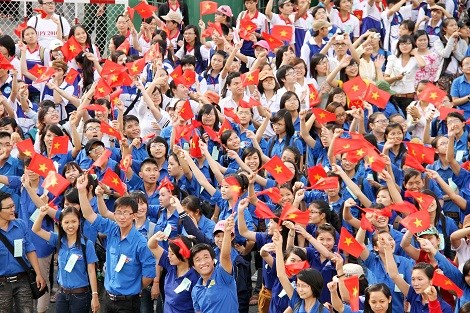 14
THÁNG 7  
2016
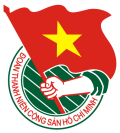 Tài liệu
SINH HOẠT CHI ĐOÀN
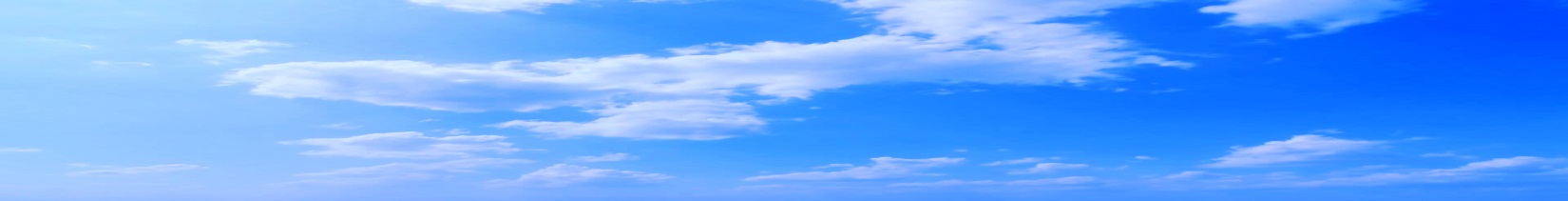 GÓC NHÌN TRẺ
Để thanh niên luôn vững vàng trước những chiêu trò lôi kéo, 
kích động chống phá
Từ năm 1925, tổ chức cách mạng Việt Nam đầu tiên có xu hướng cộng sản ra đời với tên gọi: Hội Việt Nam Cách mạng thanh niên, với 9 hội viên, cũng là những thanh niên Việt Nam đầu tiên, góp phần đặt nền móng cho sự ra đời của Đảng ta vào năm 1930. Trong các phong trào cách mạng trước năm 1945, nhiều thanh niên Việt Nam được giác ngộ cách mạng đã tự nguyện gia nhập, hoặc làm cán bộ chỉ huy lực lượng Thanh niên phản đế, các đội tự vệ, du kích, Mặt trận Việt Minh… để tham gia đấu tranh giành chính quyền. 
	Trong hai cuộc kháng chiến chống thực dân, đế quốc, hàng triệu thanh niên là lực lượng chủ yếu tham gia bộ đội, dân quân, du kích chiến đấu, cùng với hàng vạn thanh niên xung phong phục vụ chiến đấu, xung kích xây dựng các tuyến đường giao thông huyết mạch, vận chuyển vũ khí, lương thực, quân trang, quân dụng cho các chiến dịch… Đất nước thống nhất, thanh niên tiếp tục là lực lượng đông đảo, xung kích tham gia khắc phục hậu quả chiến tranh; sáng tạo, cống hiến hết mình cho sự nghiệp đổi mới, công nghiệp hóa, hiện đại hóa, góp phần to lớn phát triển kinh tế đất nước và bảo vệ vững chắc độc lập, chủ quyền, thống nhất toàn vẹn lãnh thổ của Tổ quốc.
	Thực tiễn trên là kết quả của mối quan hệ tương tác, biện chứng giữa Đảng với thanh niên và thanh niên với Đảng, vừa khẳng định sự khác biệt về bản chất giữa thanh niên Việt Nam với thanh niên tư sản; đồng thời thể hiện rõ sự tôi luyện, trưởng thành không ngừng về bản lĩnh và trí tuệ của lớp lớp thế hệ trẻ Việt Nam qua các thời kỳ cách mạng, dưới sự lãnh đạo của Đảng Cộng sản Việt Nam.
	Chủ tịch Hồ Chí Minh từng căn dặn: “Thanh niên là người chủ tương lai của nước nhà, nước nhà thịnh hay suy, yếu hay mạnh một phần do các thanh niên”. Với vai trò lãnh đạo công tác thanh niên và trực tiếp lãnh đạo Đoàn Thanh niên Cộng sản Hồ Chí Minh, Đảng xác định: Thanh niên là rường cột của nước nhà, chủ nhân tương lai của đất nước. Thanh niên luôn được đặt ở vị trí trung tâm trong chiến lược bồi dưỡng, phát huy nhân tố và nguồn lực con người. Chăm lo phát triển thanh niên vừa là mục tiêu, vừa là động lực bảo đảm cho sự ổn định và phát triển vững bền của đất nước. Trong mỗi nhiệm vụ chiến lược của đất nước, nhất là trước những biến động, đòi hỏi từ tình hình an ninh chính trị trong nước và thế giới, Đảng ta luôn vững vàng, kiên định những vấn đề có tính nguyên tắc, sáng suốt đề ra đường lối, chính sách đúng đắn, huy động tối đa sức mạnh khối đại đoàn kết toàn dân tộc cùng hướng vào mục tiêu cao cả; đồng thời Đảng luôn là chỗ dựa chính trị tinh thần vững chắc, hướng dẫn, động viên thanh niên phát huy mạnh mẽ tài năng, sức lực cống hiến cho Tổ quốc và nhân dân.
15
THÁNG 7  
2016
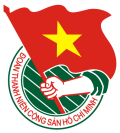 Tài liệu
SINH HOẠT CHI ĐOÀN
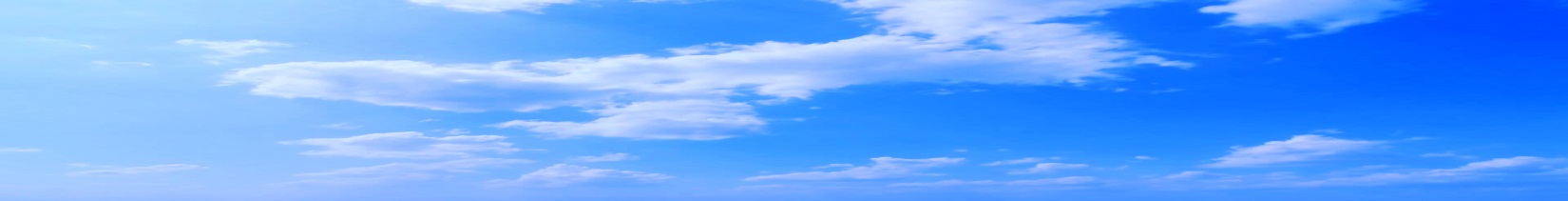 GÓC NHÌN TRẺ
Để thanh niên luôn vững vàng trước những chiêu trò lôi kéo, 
kích động chống phá
Được sự quan tâm chăm lo, dìu dắt của Đảng, Nhà nước, được tổ chức Đoàn các cấp tuyên truyền, vận động, tập hợp tham gia các đợt sinh hoạt chính trị, các phong trào hành động…, phần lớn thanh niên Việt Nam luôn đề cao nhận thức và trách nhiệm, tự nguyện phấn đấu theo mục tiêu, lý tưởng của Đảng, tích cực tham gia xây dựng Đảng; thể hiện quan điểm, thái độ đúng đắn trước các sự kiện chính trị trong nước và diễn biến tình hình khu vực, thế giới. Nhiều đoàn viên, thanh niên chủ động, thẳng thắn đấu tranh với những luận điệu sai trái, thù địch, phê phán mọi biểu hiện nhận thức, hạn chế lệch lạc và hành vi tiêu cực, góp phần đấu tranh làm thất bại chiến lược “diễn biến hòa bình”, âm mưu “tự diễn biến”, “tự chuyển hóa” của các thế lực thù địch.
	Tuy nhiên, bên cạnh những thành tích, kết quả đã đạt được, theo đánh giá tại các văn kiện của Đảng và của Đoàn thì công tác giáo dục chính trị tư tưởng của Đoàn chưa tác động sâu sắc đến đông đảo đoàn viên, thanh niên; công tác tuyên truyền, định hướng lý tưởng, giáo dục đạo đức lối sống chưa thường xuyên. Công tác nắm, định hướng tư tưởng thanh niên, có lúc, có nơi chưa kịp thời. Việc giáo dục, ngăn ngừa và đấu tranh với những tác động, lôi kéo thanh niên của các thế lực thù địch, sự truyền bá lối sống ngoại lai không phù hợp với truyền thống văn hóa dân tộc còn những bất cập, yếu kém. Một bộ phận thanh niên có biểu hiện mờ nhạt về lý tưởng, dễ dao động về lập trường chính trị, lệch lạc về giá trị đạo đức, sống ích kỷ, thiếu trách nhiệm... Những bất cập, hạn chế trên đã và đang ảnh hưởng không nhỏ đến chất lượng, hiệu quả công tác Đoàn và phong trào thanh niên; rộng hơn có thể ảnh hưởng đến công tác xây dựng Đảng, nhất là làm cho một bộ phận thanh niên không còn thiết tha đến với tổ chức đoàn, thậm chí đứng ngoài các phong trào của tuổi trẻ.
	Thực tế tại Liên Xô (trước đây), vào thời điểm những năm 90 của thế kỷ trước, do những biến động về chính trị, Đảng Cộng sản đã dần đánh mất vai trò lãnh đạo đất nước, lãnh đạo Đoàn Thanh niên Cộng sản, cùng sự chống phá của các thế lực ở trong và ngoài nước, nên thời điểm trước khi Liên Xô sụp đổ, Đoàn Thanh niên Cộng sản Côm-xô-môn đã không còn là tổ chức chính trị-đội hậu bị của Đảng Cộng sản Liên Xô; dần phát triển thành hiệp hội của các doanh nghiệp và sớm bị suy thoái, chuyển hóa về tư tưởng chính trị, tiếp đó chính thức “biến mất” khỏi vũ đài chính trị của đất nước. Đội thiếu niên và nhi đồng cũng cùng chung số phận; thanh thiếu niên bị mất phương hướng, “phi chính trị hóa” theo đúng kịch bản và âm mưu của các thế lực thù địch.
16
THÁNG 7  
2016
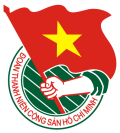 Tài liệu
SINH HOẠT CHI ĐOÀN
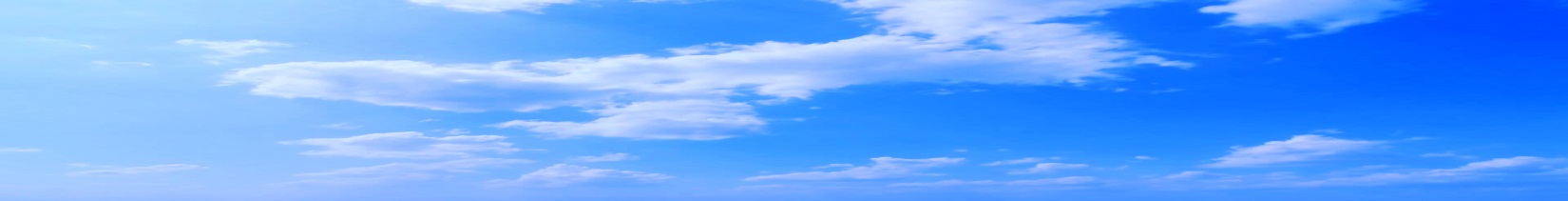 GÓC NHÌN TRẺ
Để thanh niên luôn vững vàng trước những chiêu trò lôi kéo, 
kích động chống phá
Trước, trong và sau Đại hội XII của Đảng, cũng như cuộc bầu cử đại biểu Quốc hội khóa XIV và HĐND các cấp nhiệm kỳ 2016-2021; trước những diễn biến phức tạp trên Biển Đông, sự cố ô nhiễm môi trường ở địa bàn ven biển miền Trung…, do nhận thức có mặt còn hạn chế, lại bị các thế lực thù địch, phản động và đối tượng xấu dụ dỗ, lôi kéo, kích động, nên một số ít thanh niên đã tham gia vào các hoạt động gây mất an ninh trật tự…
	Trong xu thế toàn cầu hóa, cùng sự phát triển của công nghệ thông tin, tuyệt đại bộ phận thanh niên Việt Nam đều nhận thức rõ tình hình và những mưu đồ thâm hiểm của các thế lực thù địch, phản động, cơ hội chính trị. Chúng đã và đang ra sức lôi kéo, tập hợp thanh niên cho những mưu đồ đen tối. Có thời điểm, một bộ phận quần chúng nhân dân không khỏi băn khoăn, lo lắng về “sức đề kháng”, khả năng “miễn dịch” của thanh niên trước những sóng gió, biến động chính trị trên thế giới và khu vực, nhất là trước âm mưu, thủ đoạn chống phá quyết liệt, thâm hiểm của các thế lực thù địch, nhằm lôi kéo, xúi giục thanh niên chống đối chính trị, nhất là ở địa bàn nhạy cảm, phức tạp.
	Tình hình đó đòi hỏi cấp ủy, chính quyền và tổ chức Đoàn các cấp, nhất là ở cơ sở cần quan tâm đổi mới, tăng cường công tác lãnh đạo, chỉ đạo, tổ chức công tác thanh niên, trọng tâm là: “Đổi mới nội dung, phương thức giáo dục chính trị, tư tưởng, lý tưởng, truyền thống, bồi đắp lý tưởng cách mạng, lòng yêu nước, xây dựng đạo đức, lối sống lành mạnh, ý thức tôn trọng và nghiêm chỉnh chấp hành Hiến pháp và pháp luật cho thế hệ trẻ” - như văn kiện Đại hội XII của Đảng đã chỉ rõ. Các cấp ủy Ðảng, chính quyền cần tiếp tục chăm lo, quan tâm hơn nữa thanh niên và công tác thanh niên thông qua việc thực hiện tốt các chính sách của Ðảng, pháp luật của Nhà nước về thanh niên.
	Cùng với đó, cần thường xuyên coi trọng giáo dục ý thức cảnh giác cách mạng để thanh niên biết nhận diện, đề phòng và tránh xa những cám dỗ vật chất, văn hóa tầm thường, văn hóa ngoại lai xấu độc, biết tự bảo vệ mình, bảo vệ tổ chức Đoàn, không mắc vào bẫy “phi chính trị hóa” của các thế lực thù địch. Đặc biệt, cần thẳng thắn, kiên quyết đấu tranh với những luận điệu xuyên tạc, âm mưu, thủ đoạn lôi kéo, xúi giục thanh niên chống phá Đảng, Nhà nước, chế độ XHCN, góp phần cùng toàn dân, toàn quân bảo vệ vững chắc thành quả cách mạng, giữ gìn bản sắc, truyền thống dân tộc, tự tin hội nhập quốc tế, thực hiện thắng lợi mục tiêu “Dân giàu, nước mạnh, dân chủ, công bằng, văn minh”, vững bước đi lên chủ nghĩa xã hội.
(Trần Văn Kim-QĐND)
17
THÁNG 7  
2016
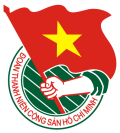 Tài liệu
SINH HOẠT CHI ĐOÀN